Навіщо потрібна аналітика метрик?
Аналітика ключових метрик допомагає зрозуміти які дії потрібно зробити, щоб дійти потрібного результату. 
Продуктові метрики – це якісні показники, за допомогою яких можна визначити успішність продукту, динаміку його розвитку тощо. Зазвичай вони показують, що відбувається з продуктом після того, як користувач зацікавився сервісом: чи сподобався йому продукт, чи використовував він усі його можливості, чи перейшов від безкоштовного користування до платних опцій тощо.
Метрики визначають подальший розвиток проєкту, тактичні та стратегічні кроки. Наприклад, якщо багато потенційних покупців відпадають під час реєстрації, варто переглянути цю процедуру, спростити її або виділити найважливіші кроки.
Стандартного набору продуктових метрик не існує. Метрики визначаються вже під час роботи з продуктом залежно від бізнес-моделі, ринкової ситуації, поставлених цілей, комерційних відносин тощо. У цьому й полягає складність роботи з ними.
Продуктові метрики
Продуктові метрики - це інструменти, на основі яких можна зробити висновок про успішність продукту
 Поділяються на якісні та кількісні. 
Правильно підібрані метрики допоможуть побачити де просідають показники та як покращити роботу команди.
Продуктова аналітика: ключові метрики
Які інструменти допомагають працювати з метриками
Є безліч програм для візуалізації й аналізу метрик. Експерти зазначають, що показники можна відображати навіть на дошці, і в цьому не буде ніякої проблеми. Але треба зробити так, щоб кожен колега міг зайти в програму й побачити основні метрики компанії. Особливо це важливо на середньому рівні менеджменту.

Найбільш розповсюдженими є такі інструменти:
Google Analytics – для вебаналітики;
Adjust – для аналізу роботи мобільних додатків;
Tableau – для візуалізації даних;
Google Spredsheets – багатозадачний, зокрема для виконання візуалізацій, які не доступні в Tableau.
Типи метрик
Якісні метрики 
Кількісні метрики (за часом, популярністю, частотою використання, тощо)

Розрізняють кілька груп продуктових метрик:
Метрики залучення (придбання) (Metrics for Acquisition)
Метрики залучення (Metrics for Engagement)
Метрики продуктивності (Performance Metrics)
Типи метрик Metrics for Acquisition
Вартість однієї установки (CPI або Cost Per Install)
Cost Per Install (CPI) – це ціна придбання нового клієнта за допомогою платної реклами. Ця метрика належить до платних установок на відміну органічних установок.
CPI розраховується шляхом розподілу витрат на рекламу (за певний період) на кількість нових залучених користувачів за той же період.
Формула: Загальна вартість маркетингової компанії / кількість нових користувачів залучених під час цієї компанії
Типи метрик Metrics for Acquisition
Середній дохід на користувача (ARPU або Average Revenue Per User)
Середній дохід на користувача (ARPU) - це дохід, який отримується (в середньому) на кожного активного користувача вашої програми. Цей показник дуже схожий на показник середнього доходу на обліковий запис (ARPA), який зазвичай використовується в моделях SaaS Software as a Service . 
Різниця в тому, що моделі SaaS зазвичай розглядають цей показник на рівні облікового запису (який може мати декілька користувачів в рамках одного бізнесу), тоді як споживчі програми зазвичай монетизують окремих користувачів.
Формула: ARPU = загальний дохід за період / кількість користувачів за цей же період
Типи метрик Metrics for Acquisition
LTV (Live Time Value) LTV - метрика показує прибуток, яку приносить клієнт за весь час Використання продукту. 
Розрахунок LTV відрізняється в залежності від бізнес-моделі компанії. 
Формула: LTV = Валова маржа % X (1 / щомісячний відтік) X середній щомісячний дохід від передплати клієнта.
коефіцієнт відтоку - кількості людей, які відмовляються від підписки протягом місяця. Якщо у вас 1 000 клієнтів, і щомісяця 20 з них скасовують підписку, це означає, що щомісячний відтік становить два відсотки. 
Валова маржа — це різниця між виручкою та вартістю проданих товарів, поділена на виручку.
Типи метрик Metrics for Acquisition
CAC (Customer Acquisition Cost)
Одна з ключових метрик продукту, що відображає вартість, яку витрачають на залучення клієнта. Іноді можна зустріти визначення 
user acquisition cost – вартість нового клієнта.
LTV (Live Time Value) LTV - метрика показує прибуток, яку приносить клієнт за весь час Використання продукту. 
LTV і САС - метрики, які показують, наскільки компанії вигідний клієнт.
Хороше емпіричне правило свідчить: якщо LTV/CAC не вище 3, ви витрачаєте занадто багато коштів на залучення.
Типи метрик Metrics for Engagement
DAU/WAU/MAU
Day/Week/Month Active Users - тобто денна/тижнева/місячна активна аудиторія.
DAU/WAU/MAU – популярна метрика залучення користувачів – це відношення кількості щоденних активних користувачів до кількості щомісячних активних користувачів, виражене у відсотках. 
Зазвичай вважається, що понад 20% – це добре, а 50%+ – це світовий рівень.
Типи метрик Metrics for Engagement
Active Users (MAU, DAU, WAU) кількість активних користувачів за період. 
Вибір часового проміжку залежить відконкретної програми: наприклад, аудиторія заходить у TikTok та Instagram практично щодня, тому для них ключовими метриками будуть DAU та довжина сесії (Session Duration). 
Наші користувачі редагують фото та відео в міру необхідності, тому ми вимірюємо активність протягом тижня (WAU – weekly activeusers).
Типи метрик Metrics for Engagement
Коефіцієнт утримання клієнтів (RR або Retention Rate)
 Коефіцієнт утримання - це відсоток клієнтів, яких бізнес утримує протягом певного періоду часу. Коефіцієнт утримання - одна з найважливіших метрик під час роботи в SaaS, де бізнес залежить від коефіцієнта утримання. Високий коефіцієнт утримання логічно показує, що у компанії низький рівень відпливу клієнтів.
Щоб розрахувати коефіцієнт утримання, розділіть кількість активних користувачів, які продовжують підписку наприкінці певного періоду, на загальну кількість активних користувачів на початку цього періоду.
Таким чином, формула коефіцієнта утримання досить проста: кількість активних користувачів, які продовжують підписку/загальна кількість активних користувачів на початку періоду = коефіцієнт утримання.
Типи метрик Metrics for Engagement
Churn rate. Метрика, що вказує на коефіцієнт відтоку клієнтів. Поділяється в основному на Customer churn та Revenue churn. 
Customer churn (відтік клієнтів)- кількість клієнтів, яка була втрачена за певний період, у відсотку від загальної кількості.метрики є відстеження Retention. Вчасно проаналізувавши, що є відпливом клієнта, допоможе скоригувати зміни, що відбуваються з продуктом.
Revenue churn (відтік доходу) - сума, яку ми втрачаємо з відходом клієнта від нашого товару за певний період, що виражається у відсотку від загального доходу.
Churn rate. Ця метрика показує, скільки клієнт проводить часу у продукті, відстежуючи частоту відвідувань та якість цільових дій. Більше застосовна для мобільних додатків.
Conversion Rate Install to Event показник того, скільки користувачів після встановлення доходять до цільової дії (наприклад, покупки передплати). Розраховується як відсоток кількості цільових процесів від кількості установок.
business model canvas
«Канва бізнес-моделі» (англ. business model canvas) — дуже зручний інструмент стратегічного управління, щоб описати, сформулювати, викласти на папері бізнес-модель стартапу, проєкту і навіть діючого підприємства.
business model canvas
«Канва бізнес-моделі» (англ. business model canvas) — дуже зручний інструмент стратегічного управління, щоб описати, сформулювати, викласти на папері бізнес-модель стартапу, проєкту і навіть діючого підприємства. 

Канва бізнес моделі (Business model canvas) – один з інструментів стратегічного управління для підприємців, що працюють в рамках L.E.A.N., який дозволяє зробити опис проекту. Авторами та творцями канви бізнес-моделі є Олександ Остервальдер та Ів Піньє.
business model canvas
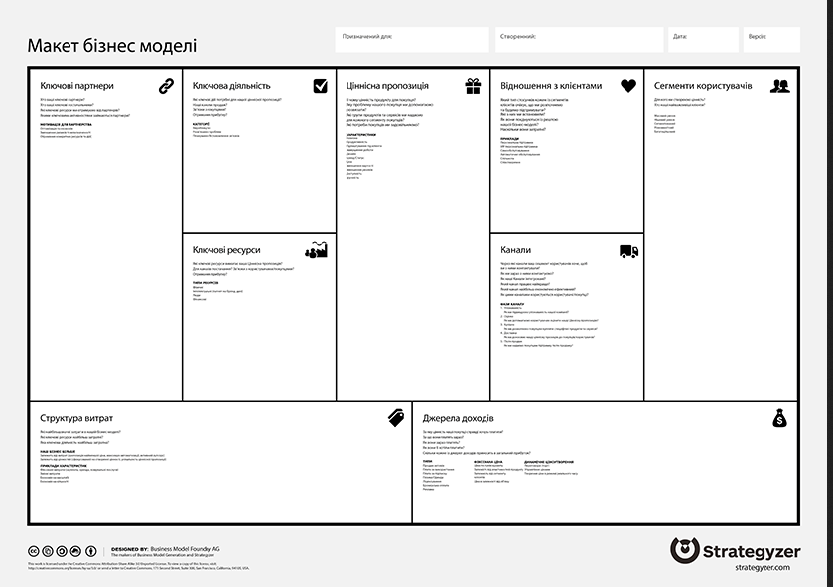 business model canvas
Ціннісна пропозиція — яку цінність ви пропонуєте ринку, яким є ваш продукт або послуга. У цьому блоці варто зосередитися на основному, мінімально життєздатному продукті. 
Сегменти споживачів — хто є клієнтами, визначте загальні групи цих цільових сегментів. 
Відносини з клієнтами — як ви будете залучати й утримувати клієнтів, формувати їхню лояльність? 
Канали — яким чином про вас дізнаються споживачі (комунікація) та як ви будете доставляти продукцію (дистрибуція)? 
Ключові дії — як знайти шлях до споживачів та отримати прибуток? Які дії потрібні для впровадження бізнес-моделі? 
Ключові ресурси — що потрібно для успішного функціонування бізнес-моделі? Це можуть бути кошти, персонал, обладнання, сировина, знання. 
Ключові партнери — потенційні та наявні партнери стартапу, які організації, особистості готові вплинути позитивно або вже залучені до роботи над проєктом? 
Структура витрат — на які дії, активності, заходи, закупівлі будуть витрачені кошти, яка сума потрібна для роботи проєкту, запуску стартапу тощо. 
Потоки доходів, грошових надходжень — звідки очікуються або надходять кошти, які роблять цю модель бізнес-моделлю?
Lean Canvas
Це спрощена модель Остервальдера, яка зазвичай використовується стартап-проектами. 
Проблеми клієнта, де ви описуєте складнощі, з якими стикаються ваші клієнти. 
Рішення, де ви перераховуєте способи, які допомагають клієнтам подолати проблеми, тобто фактично описуєте ваш товар або послугу.
Ключові метрики, де ви вказуєте показники, які дозволять оцінювати успішність продукту.
Приховані переваги, де ви перераховуєте ті характеристики, які роблять виробництво товару чи послуги за вашою моделлю вкрай складним чи неможливим. 
Канали залучення - тут необхідно перерахувати маркетингові канали просування продукту чи компанії.